باد
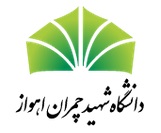 گرامی
فناوری
و
هفته پژوهش
معاونت پژوهشی و فناوری
دانشکده علوم تربیتی و روانشناسی
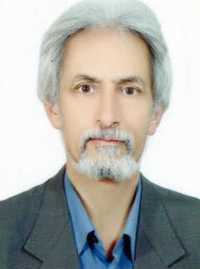 دکتر عبدالکاظم  نیسی
گروه    روانشناسی
کارگاه آموزشی
عنوان :                  
روش تحقیق پیشرفته
مکان : آمفی تاتر
ساعت : 16- 14
زمان :  دوشنبه   1401/9/28